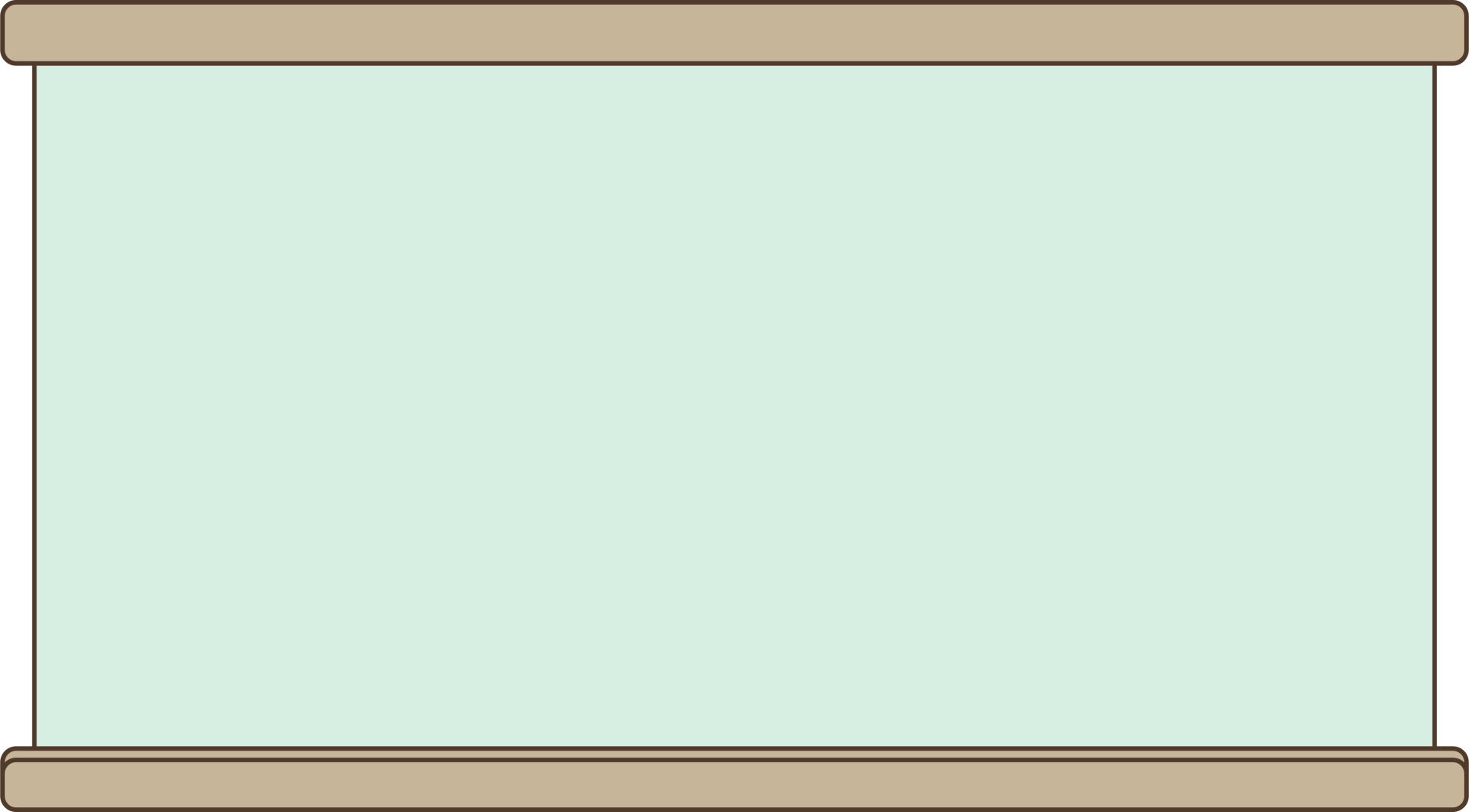 2021년 주식시장 폐장일 
및
2020년 개장일 주식시간
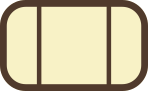 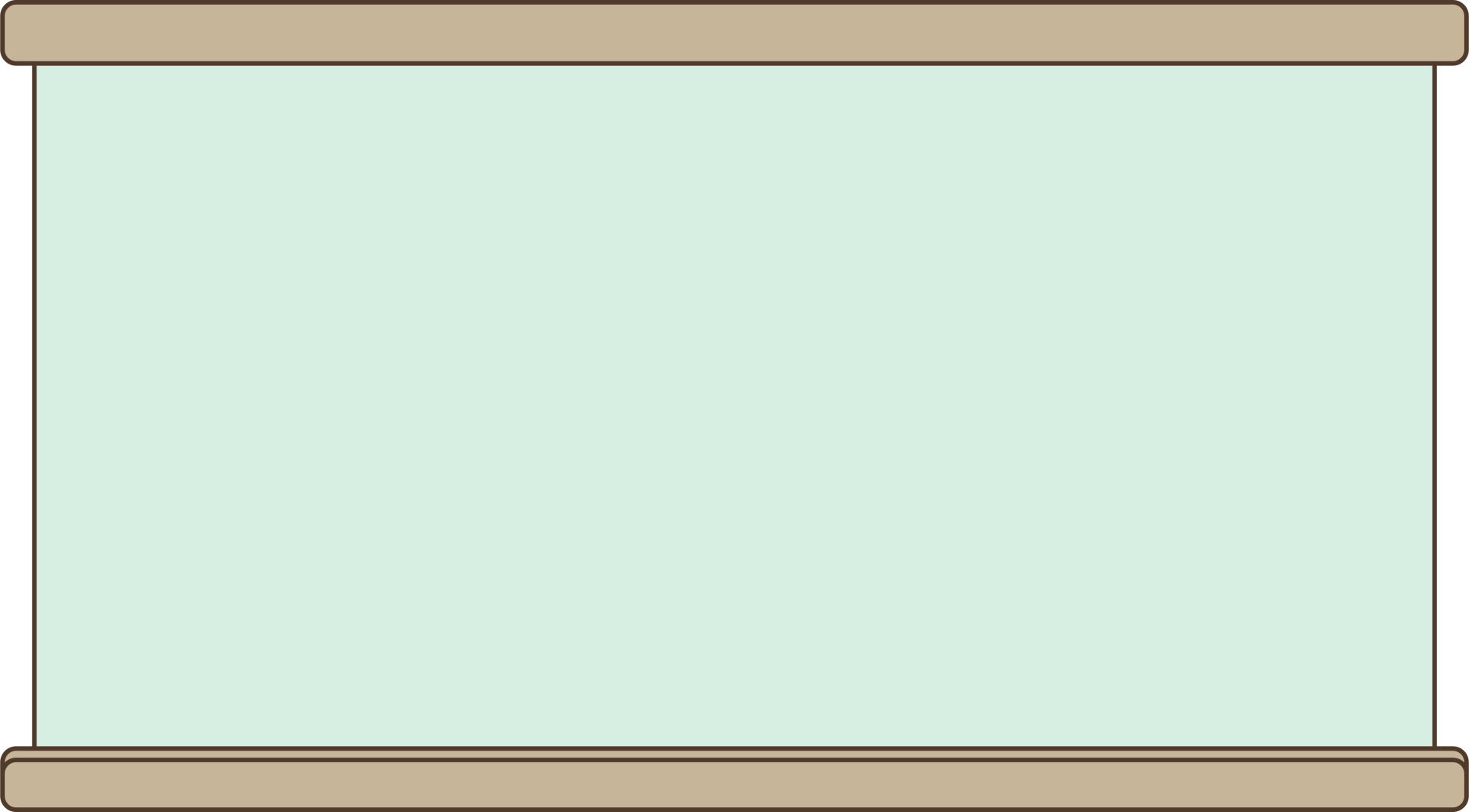 2021년 주식시장 폐장일 
   
  2021년 12월 30일(목)
                12월 31일(금) 휴장
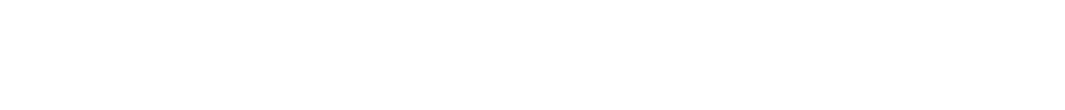 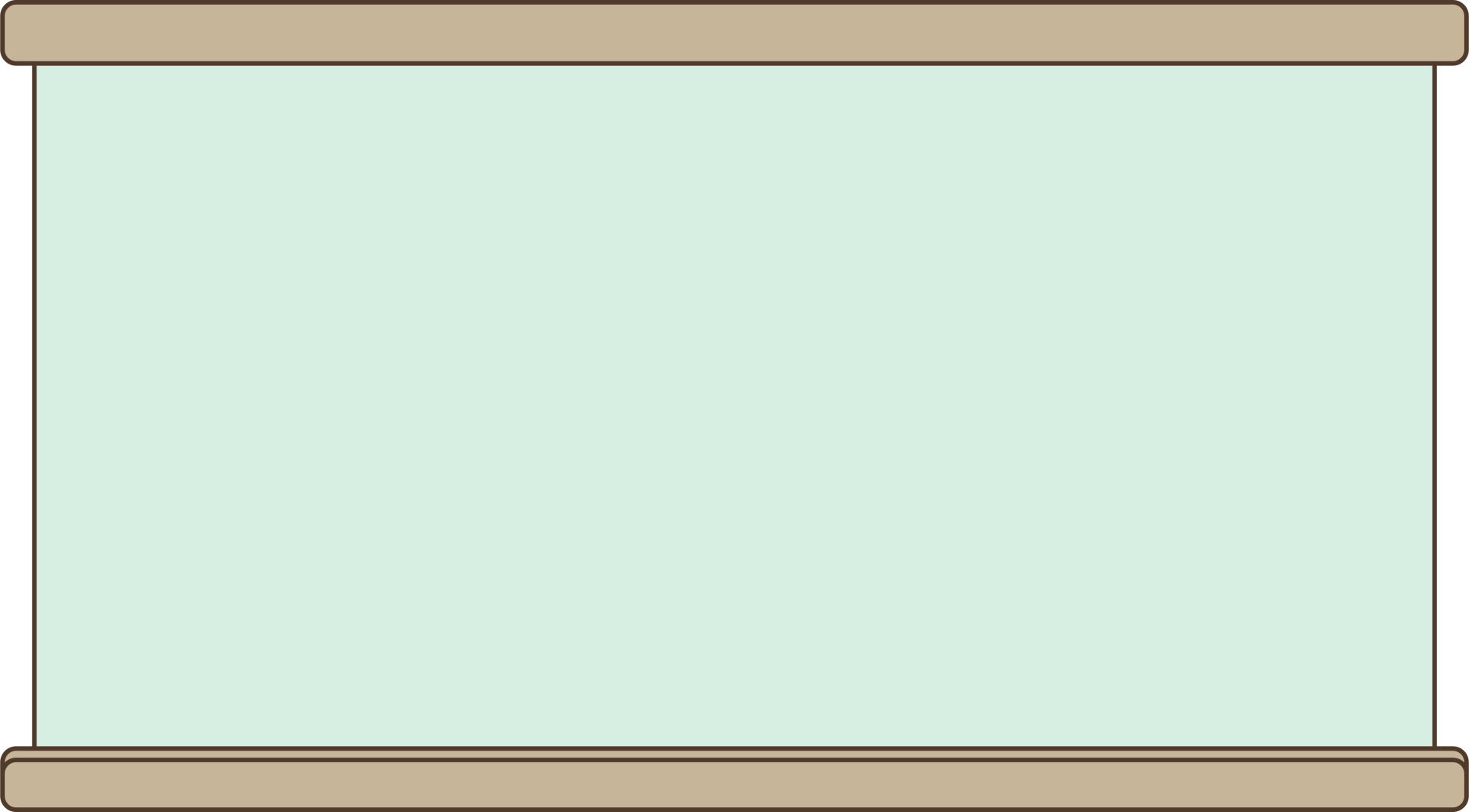 2022년 주식시장 개장일 
   
  2022년 1월 3일(월)
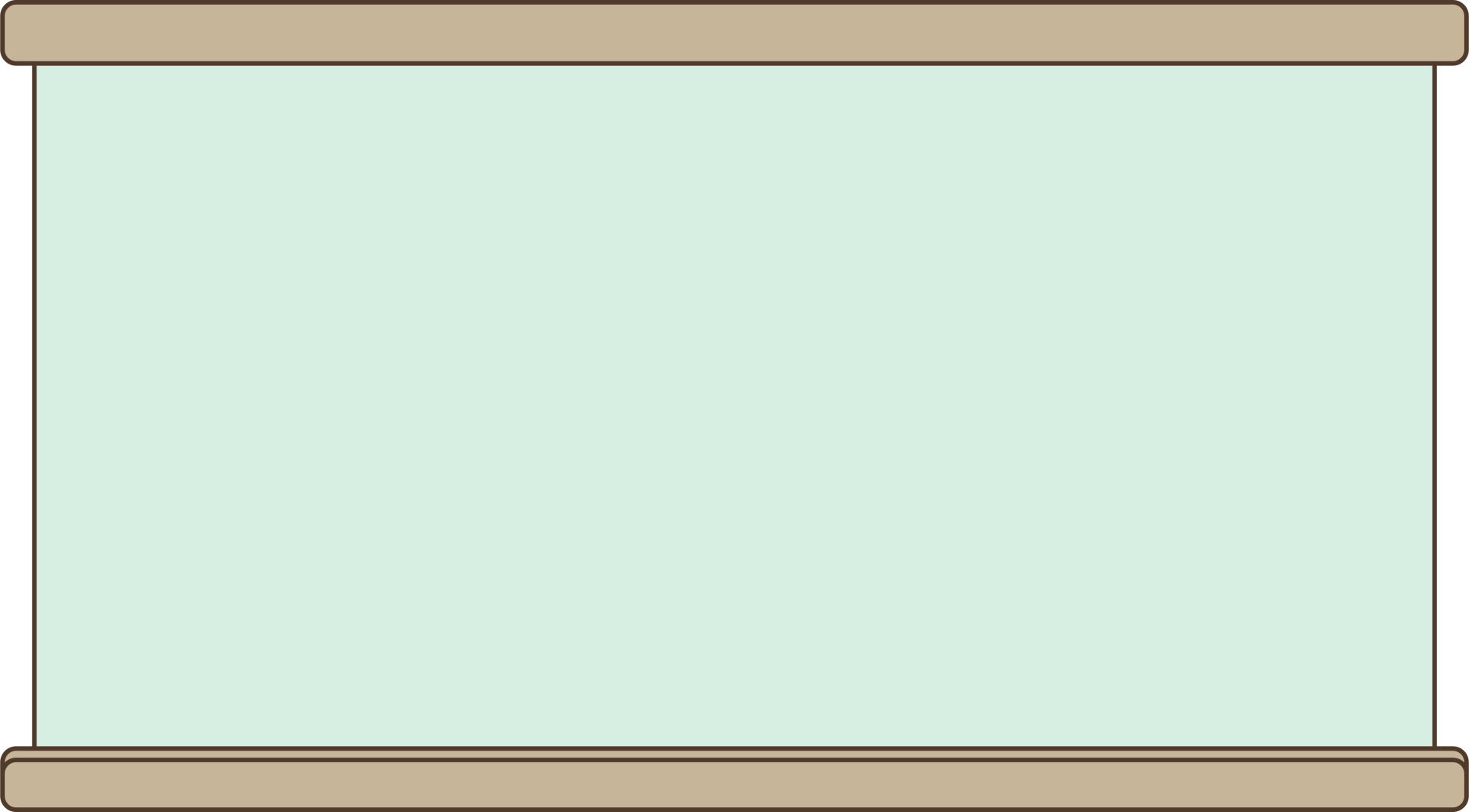 유가증권시장, 코스닥시장 및 코넥스 시장
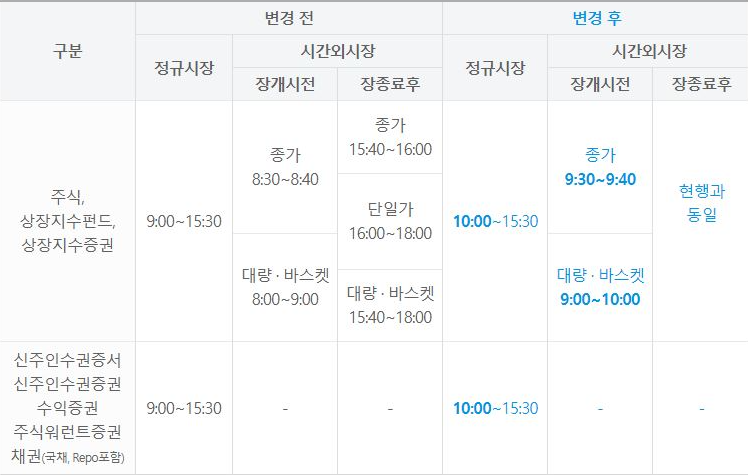 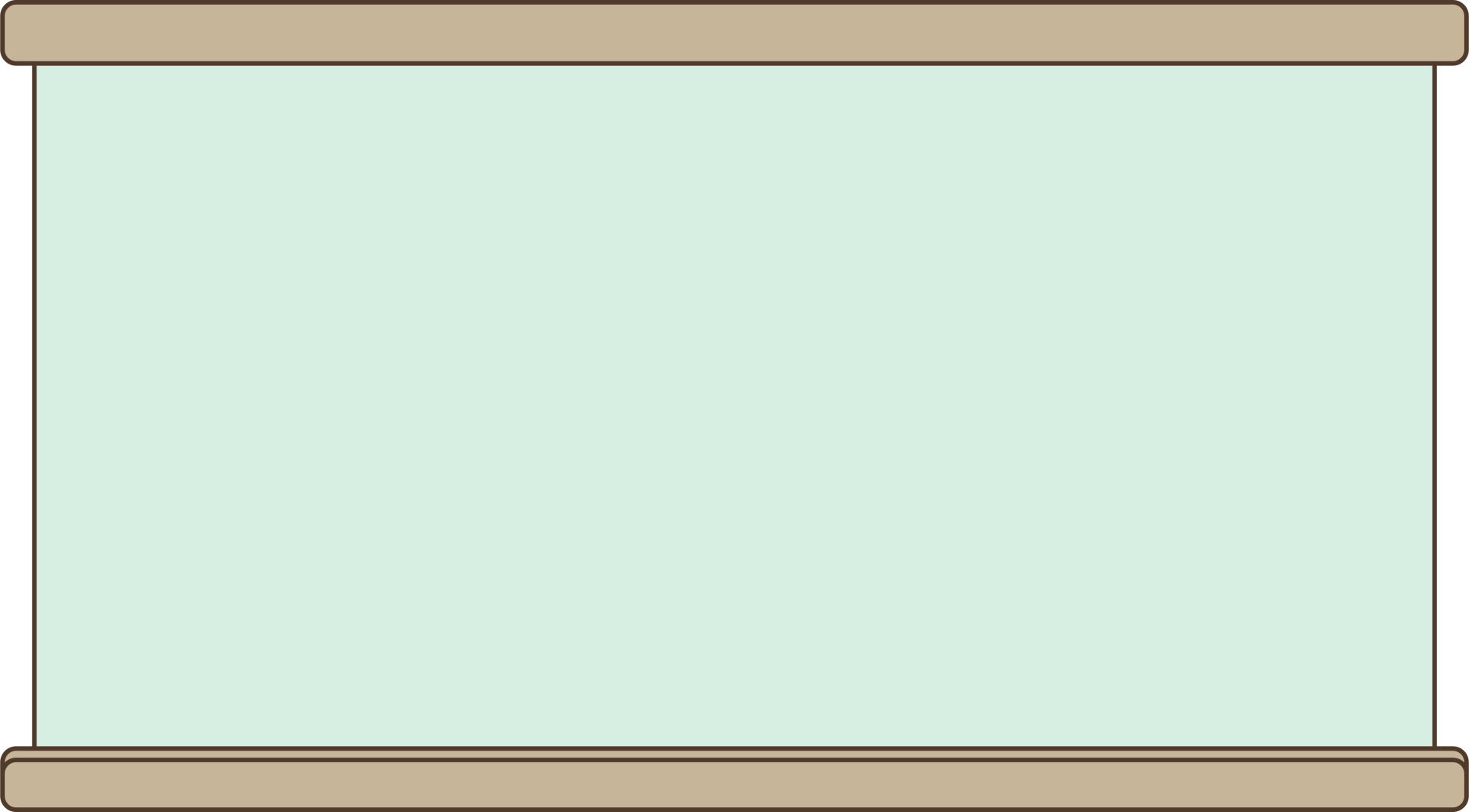 파생상품 시장
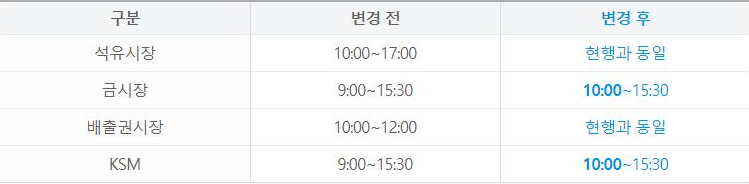 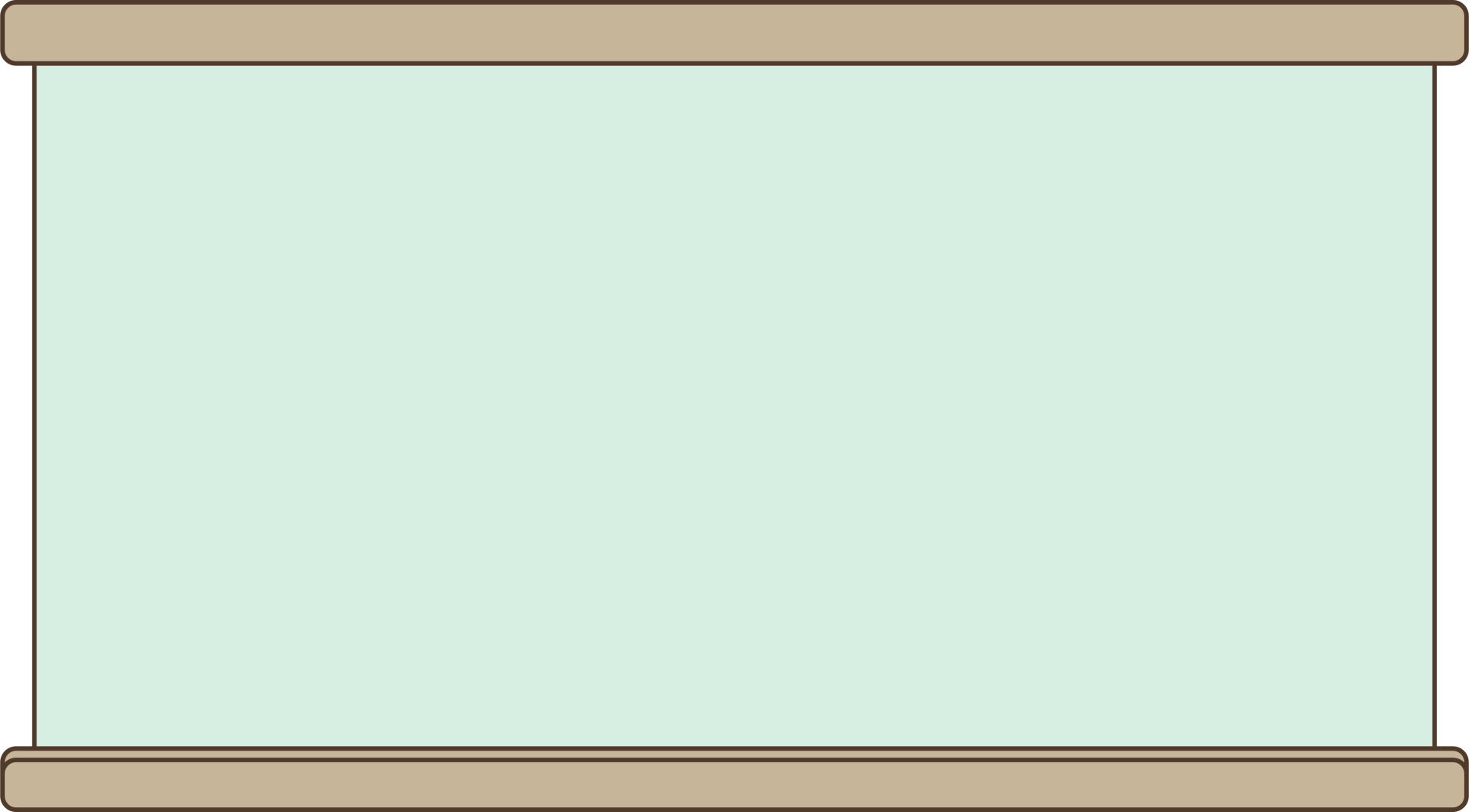 석유, 금 매매, 배출권, KSM등 일반 상품시장
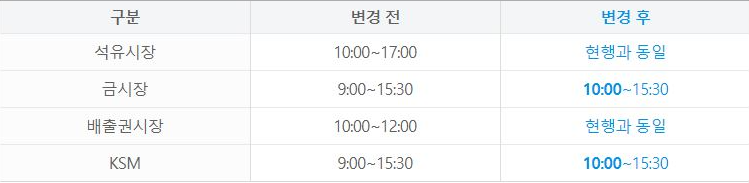